La Predicación Bíblica #8:  El Sermón Expositivo
Definición
En realidad personas usan la palabra en dos sentidos diferentes
Una filosofía de predicar
“La predicación expositiva es la comunicación de un concepto bíblico, derivado de, y transmitido de, un estudio histórico, gramatical y literario de cierto pasaje en su contexto que el Espíritu Santo aplica, primero a la personalidad y la experiencia del predicador, y luego, a través de éste, a sus oyentes” –Haddon Robinson
Definición
Sobre que prediques
“Desarrollar la verdad contenido en una pasaje mas larga que 2 o 3 versículos. Muchas veces es un párrafo.” –Andrew Blackwood
“El tratamiento consecuente de un libro o porción extendido de la Escrituras sobre que el predicador ha concentrado… hasta que ha producido su secreto interior, y el espíritu del pasaje ha pasado a su espíritu.” –F. B. Meyer
Una Filosofía de Predicar
“Comunicación de un concepto bíblico” 
No viene de nuestra mente viene de la Biblia
“Derivado de, y transmitido de un estudio histórico, gramatical y literario de cierto pasaje en su contexto.
Estudio-toma trabajo, si no has trabajado a estudiar el pasaje o los pasajes no has hecho tu trabajo como predicador
Histórico- el transfondo de el libro (Pablo en prisión cuando escribe Filipenses)
Gramatical- como las palabras se relacionan (Rom. 12:1 “Así que” muestra que lo que va a decir es una reacción a lo que acaba de explicar.)
Literario- Saber que género estás predicando (paralelismo en Proverbios)
En su contexto- los versículos alrededor, el capitulo, el libro, el testamento
Una Filosofía de Predicar
“que el Espíritu Santo aplica, primero a la personalidad y la experiencia del predicador”
Debemos estudiarlo pidiendo primero que el Espíritu nos enseña que quiere decir para nosotros.
“y luego, a través de éste, a sus oyentes”
Después de estudiarlo y llegar a una conclusión que quiere Dios enseñarnos por medio de nosotros pedimos la ayuda del Espíritu para explicar y aplicarlo a los oyentes.
Una Filosofía de Predicar
Entonces, en este sentido, de una manera de predicar, SIEMPRE debemos predicar expositivamente. 
Siempre debemos predicar la Biblia no nuestros ideas.
Siempre debemos estudiar cada pasaje para entender lo que Dios quiere enseñar. 
Cada sermón debe ser una “exposición” de la Biblia.
Sobre que Prediques
Tambien significa un estilo de predicar cuando escoges solo una porción de las Escrituras, y todo el sermón explica y aplica esta porción de las Escrituras.
Normalmente es un párrafo de la Biblia, debe ser más de solo uno o dos versículos. 
Puede ser hasta un capítulo o libro entero.
Significa que cada punto, subpunto, y aplicación viene directamente de un solo texto, y solo usas otros textos para reesforzar lo que ese texto enseña. 
No tenemos que, ni debemos SIEMPRE predicar en este estilo. 
Pero, especialmente para un pastor, pero también para todos, debe ser la manera que mas usamos.
¿Por qué predicar sermones expositivos?
La Biblia no es un libro de dichas bonitas ni de textos de prueba.
Cada libro es una unidad que Dios nos dio para comunicar un mensaje.
Ejemplo: Habacuc; Libros Históricas
Nos ayuda a predicar toda la Palabra de Dios.
Toda la Escritura es inspirada por Dios, y útil para enseñar, para redarguir, para corregir, para instruir en justicia, 2 Tim. 3:16
Muchas veces los que no predican así solo prediquen lo que es mas fácil predicar y nunca prediquen una porción grande de la Biblia.
¿Por qué predicar sermones expositivos?
Ayuda a su congregación a estudiar sus Biblias.
Cuando están leyendo en su tiempo personal una porción de la Escritura pueden examinarlo de la misma manera que han escuchado en la iglesia. 
Nos mantiene con algo que predicar.
No vamos a tener que siempre buscar una cosa nueva que predicar.
¿Cómo?
Encontrar el párrafo. 
Leer y estudiar la porción hasta que encuentras una división lógica. 
Usa las Biblias que están divididas en párrafos. 
Mira como comentaristas lo han dividido. 
Ejemplo: Juan 12; Fil. 2; 2 Cor. 1
¿Cómo?
Estudiar el párrafo
Leerlo mucho
Mirar el contexto
Estudiar la gramática, transfondo, palabras importantes, etc.
Estudiar comentarios
Orar mucho
Encontrar el tema 
2 Cor. 1:3-7 Como Dios nos consuela, debemos consolar a otros.
¿Cómo?
Encontrar las divisiones naturales en el pasaje.
v. 3-4
v. 5
v. 6
v. 7
Trata de ver como cada división se relaciona con el tema.
v. 3-4 el consuelo de Dios.
v. 5 sufrir con Cristo, consolados con Cristo
v. 6 consolación y sufrimiento para otros
V. 7 esperanza que otros serán consolados
¿Cómo?
Poner sus ideas principales en frases paralelos y aplicables.
Un consolador conoce el consuelo de Dios. (v. 3-4)
Un consolador comparte los sufrimientos de Cristo. (v. 5)
Un consolador concentra en las necesidades de otros.(v. 6)
Un consolador confiere esperanza a otros. (v. 7)
¿Cómo?
Ver si hay ideas secundarias debajo de cada idea principal.
Un consolador conoce el consuelo de Dios. 
Conoce que es el Padre de misericordia.
Conoce que es el Dios de todo consuelo
Conoce personalmente Su consuelo constante.
Advertencias
Cuidado de no escoger un pasaje demasiado largo o demasiado corto.
En las epístolas normalmente va a ser una porción mas corta. Va a ser difícil predicar todo un capitulo.
En los libros de historia va a ser difícil predicar solo unos versículos. Normalmente vas a escoger una porción mas grande que da toda la historia. 
Asegurar que PREDIQUES, no solo enseñar lo que el pasaje significa, pero aplicarlo a la vida diaria con convicción.
Advertencias
Asegurar que TODO tu mensaje viene del texto que has escogido. 
El tema, cada punto y subpunto deben venir directo de una parte del pasaje.
Puedes usar otros pasajes, pero solo como APOYO. 
Asegurar que tu mensaje cubre TODO el pasaje que has escogido.
Debes explicar cada parte del pasaje. No debe haber una parte que no explicaste.
Como es uno de los mensajes mas dificiles de preparar, debes tomar mucho tiempo, estudiar duro, y orar fervientemente.
Advertencias
Debe tener una estructura lógica, no es solamente comentar acerca del pasaje verso por verso.
Tu bosquejo no siempre tiene que ir verso por verso, pero debe cubrir cada verso. 
Aunque debes cubrir todo, no tienes que cubrir todo en detalle. 
No tienes que explicar cada palabra.
No tienes que compartir todo lo que aprendiste
No debe ser aburrido.
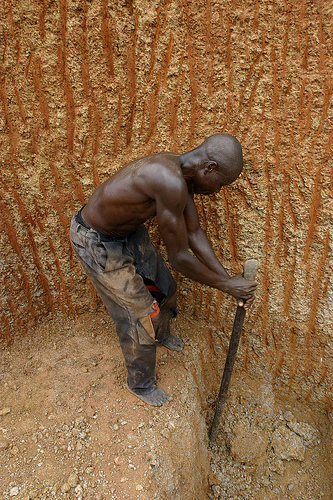 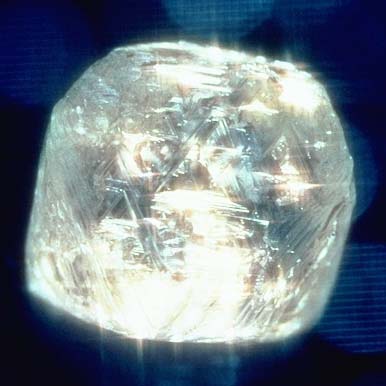 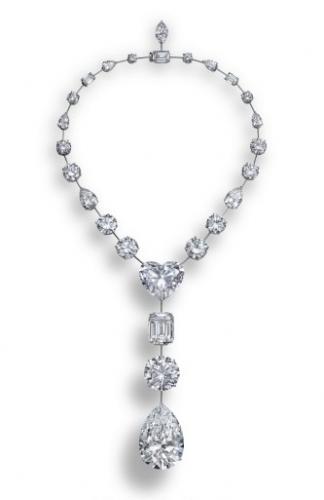